CHE-RankingMethodology and Results
Prof. Dr. Detlef Müller-Böling
Gero Federkeil
CHE Center for Higher Education Development
Germany
University Ranking Systems as Information Tools 
and Instruments for Assessing Institutional Strength
24. November, Bucharest
Initiated by German Rectors‘ Conference 
early 90s
Founding task for CHE
2
„The system used by CHE  to evaluate universities is probably the best model available today in the world of higher education.“
Prof. Dr. Francois Tavenas
Rector Emeritus of Université Laval (Quebec)
Founding Rector of Université de Luxembourg
Quality Assurance: A Reference System for Indicators and Evaluation Procedures, Brüssel April 2004
3
5 unique selling points
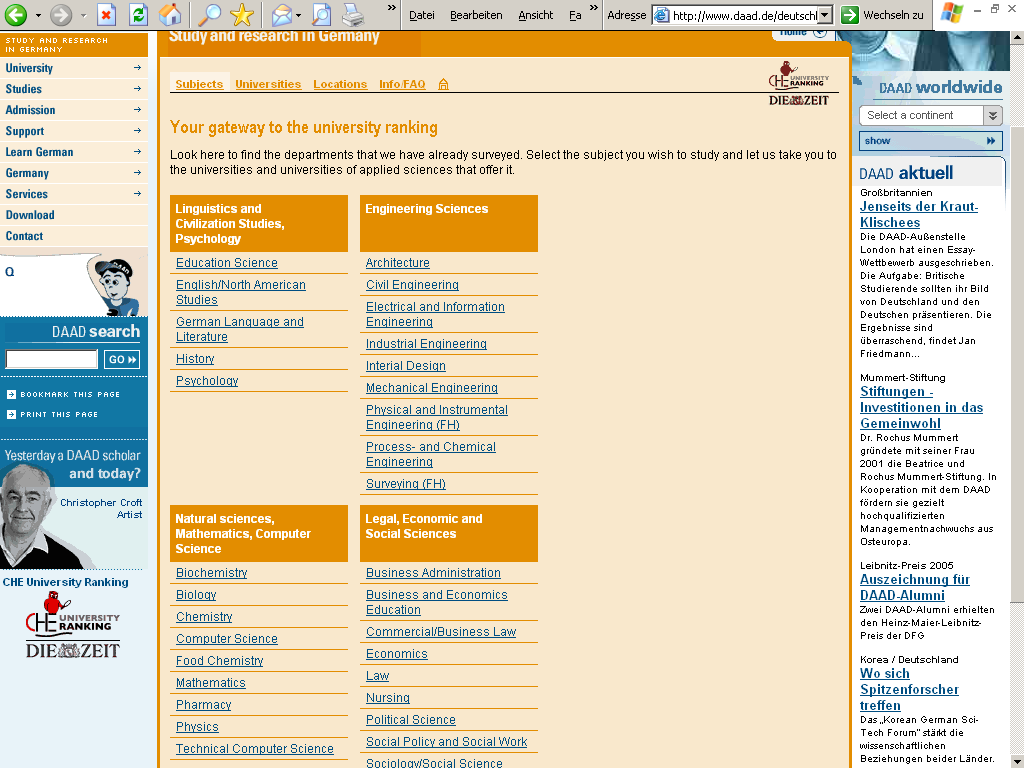 No 1

comparison
of 
disciplines
4
1st cycle
2nd cycle
3rd cycle
260 universities

4.000 degree programs

175.000 single data
1998
business,
chemistry
2002
business, law,
soc. sciences
2005
business, law,
soc. sciences
35 disciplines
1999
law, 
sciences.
2003
 sciences,
medicine
2006
 sciences,
medicine
more than 75 % of all students
2000
engineering.
2004

engeneering,
humanities
2007
engineering,
humanities
2001
humanities
5
5 unique selling points
No 2

time 
series
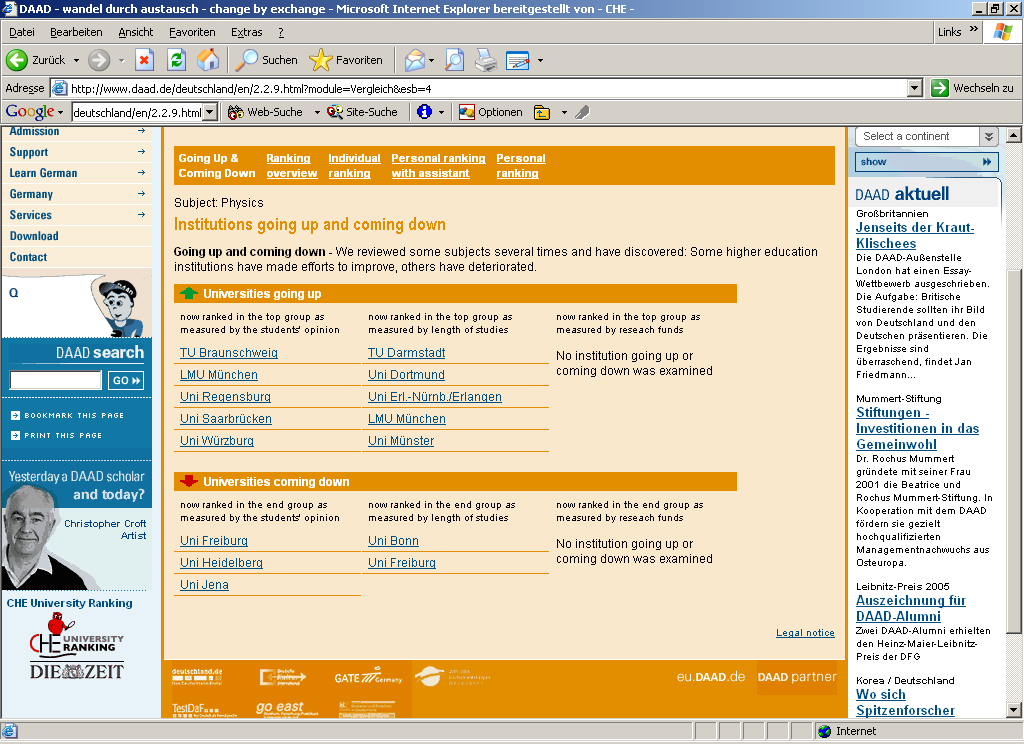 6
5 unique selling points
top 
medium
bottom
No 3

no 
league
table
but
rank
groups
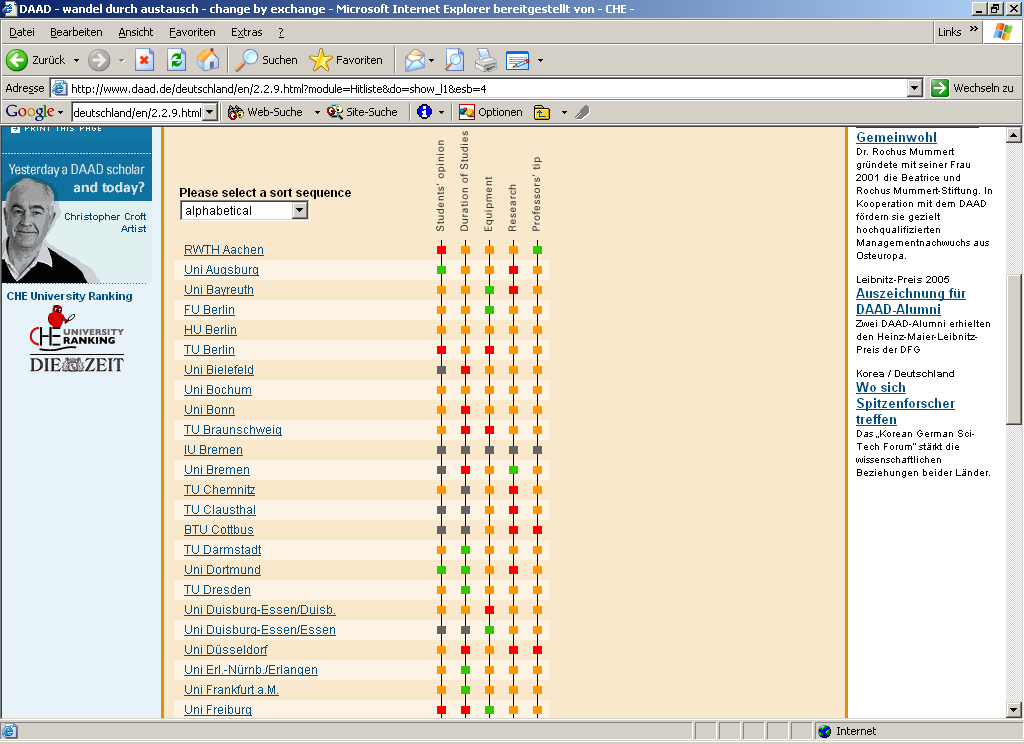 7
5 unique selling points
No 4

no overall
score

but

mulit-
dimensional
ranking
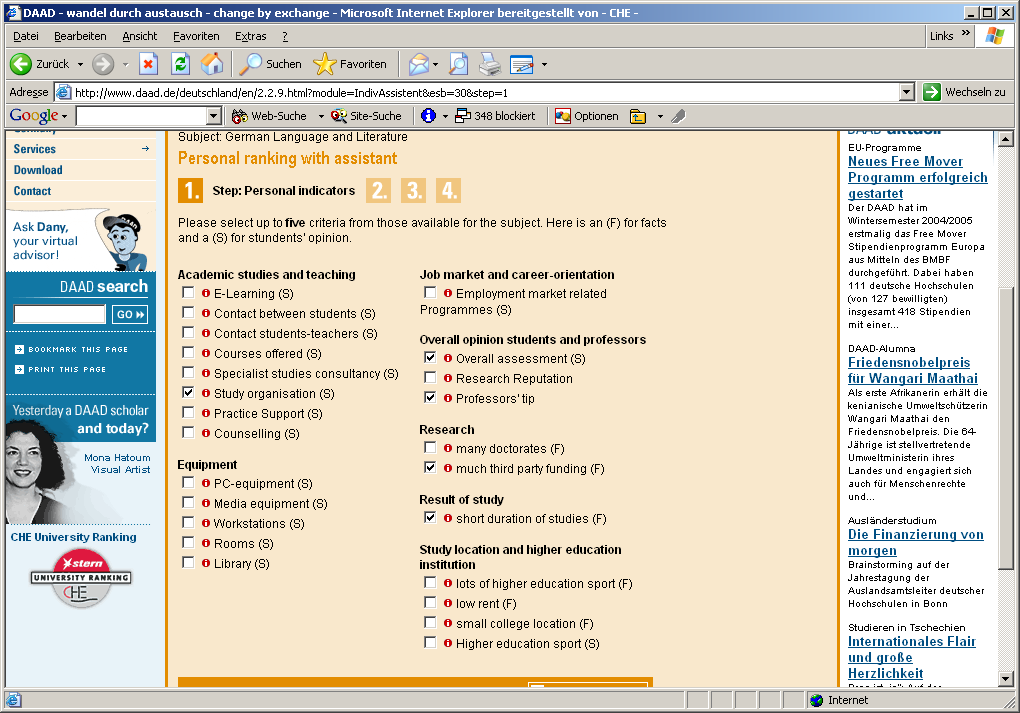 8
5 unique selling points
No 5

inter-
national
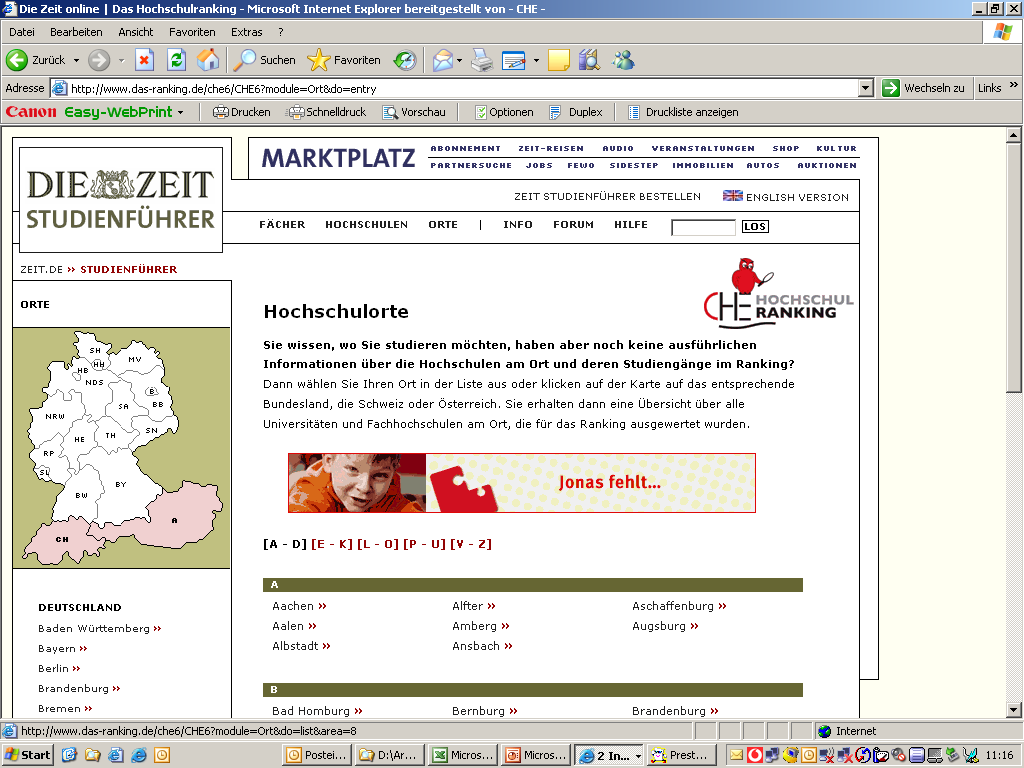 9
Internationalisation
Principles
High acceptance
Taking into account specific 
Characteristics of HE System
10
Internationalisation
first step: Switzerland and Austria
perspective: other European countries
following principles:

 discipline by discipline
 multidimensional
 rank groups
11
My Ranking - example
1st step: selection of indicators
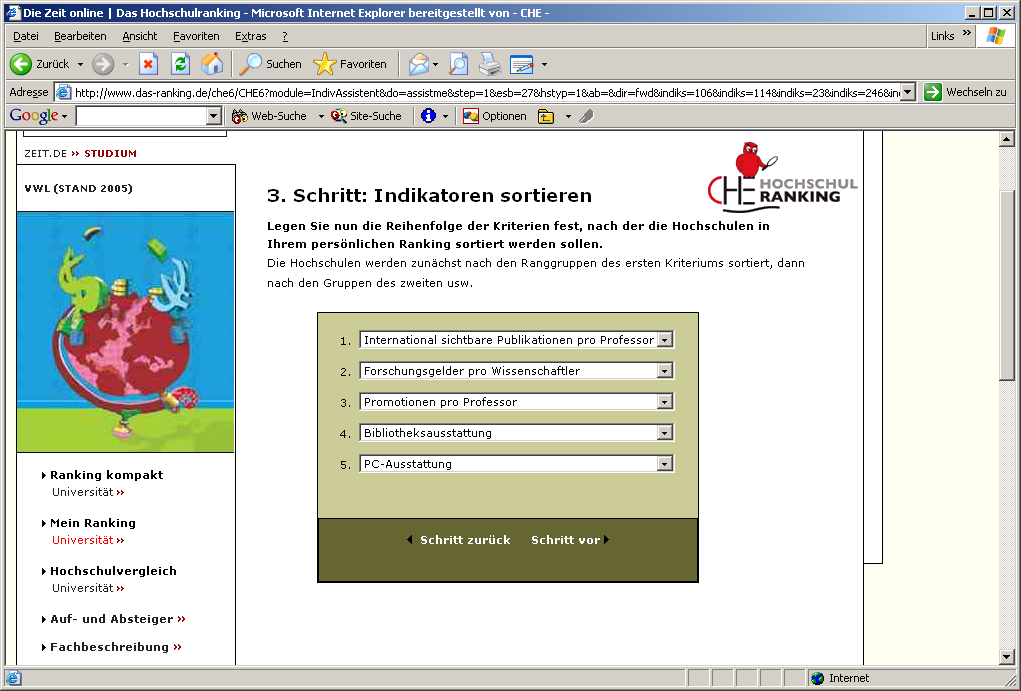 12
My Ranking - example
2nd step: relevance of indicators
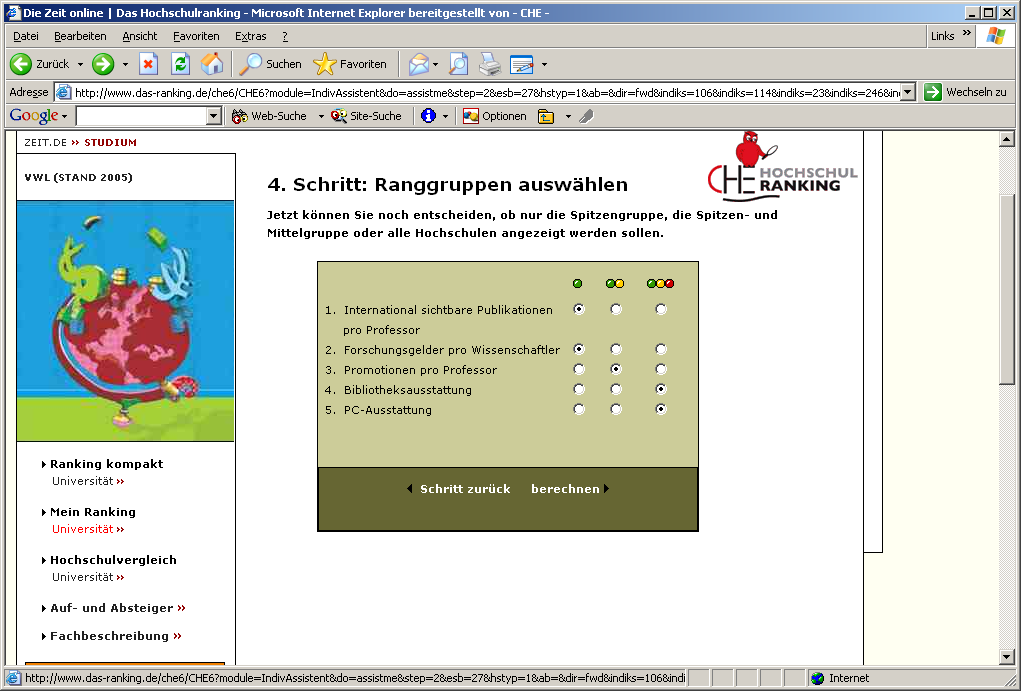 13
My Ranking - example
... and the result:
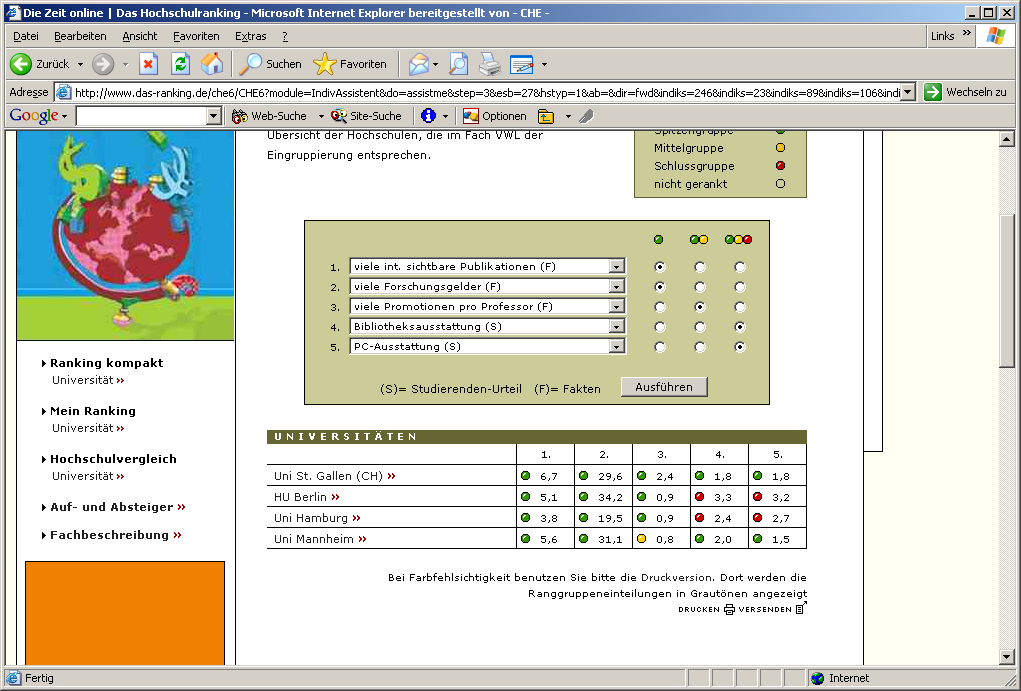 14
My Ranking - example
... which would be different with different indicators:
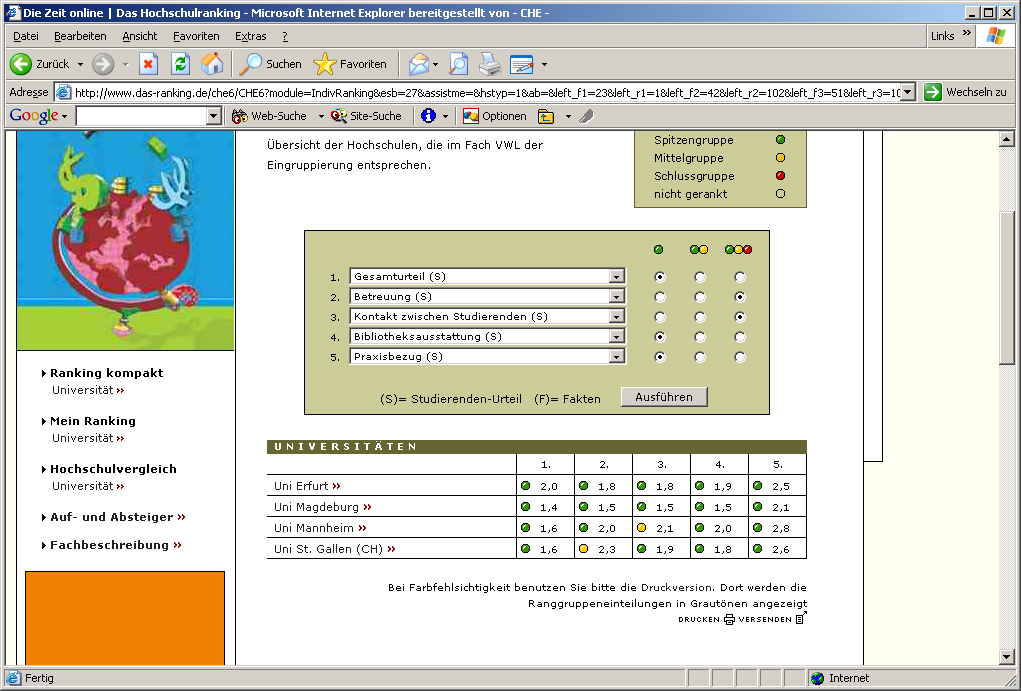 15
Indicators
city, 
university
students
study 
outcome
internatio-
nalisation
teaching
ressources
research
labour market,
employability
overall 
assessment
(students,
professors)
Each component comprises several indicators…, 35 in sum
16
[Speaker Notes: 1. Fächer zeigen Maschinenbau einsteigen

2. Anhand von Bremen die 30 Indikatoren zeigen

3. Hitliste aufrufen]
Indicators: multi-perspectivity
publications /citations 
    (bibliometric analysis)
research grants
    (faculties/departments)
research reputation 
    (professors survey)
... from different data sources…
research
17
Indicators: multi-perspectivity
staff-students-ratio (fact)
student assessment of contact 
    between students and  professors
student assessment of course 
    organisation
... facts as well as judgements
teaching
18
Method of grouping I
Different methods for 
facts and 
student judgements
a) facts

Method: quartile distribution,

i.e.:	the best			25% belong to top group
		the worst	 		25 % belong to bottom group
		and the intermediate	50 % to middle group
19
Methods of grouping II
b) Students‘ judgements:

taking into account 
the mean for a university
the number of cases at a university and
the homogentiy/diversity within a university

i.e. a university is ranked top, if
the confidence interval of a university is completely
better than the  overall mean of a discipline

a university is ranked into the bottom group, if
the confidence interval of a university is completely
worse than the  overall mean of a discipline
20
Methods of grouping II
1
6
Univ.1
Univ. 2
Univ. 3
Univ.4
meanuniv. 1
conf.
interval
overall mean
21
Effects:individual level
Students
more than 50 % of students know CHE-Ranking and use it for orientation
mainly achievement-oriented
22
Effects:institutional level
Universities
Analysis of strengths/weaknesses
Examples of reforms/ reorganisations
23